2015T
PT VIIb
LA CONSTRUCCIÓ DE LA FORMA
JORDI PARCERISAS. COORDINADOR
JORDI PARCERISAS, SANTI SOTO. PROJECTES
ANTONI PARICIO, LLUIS PARRAMÓN. TECNOLOGIA
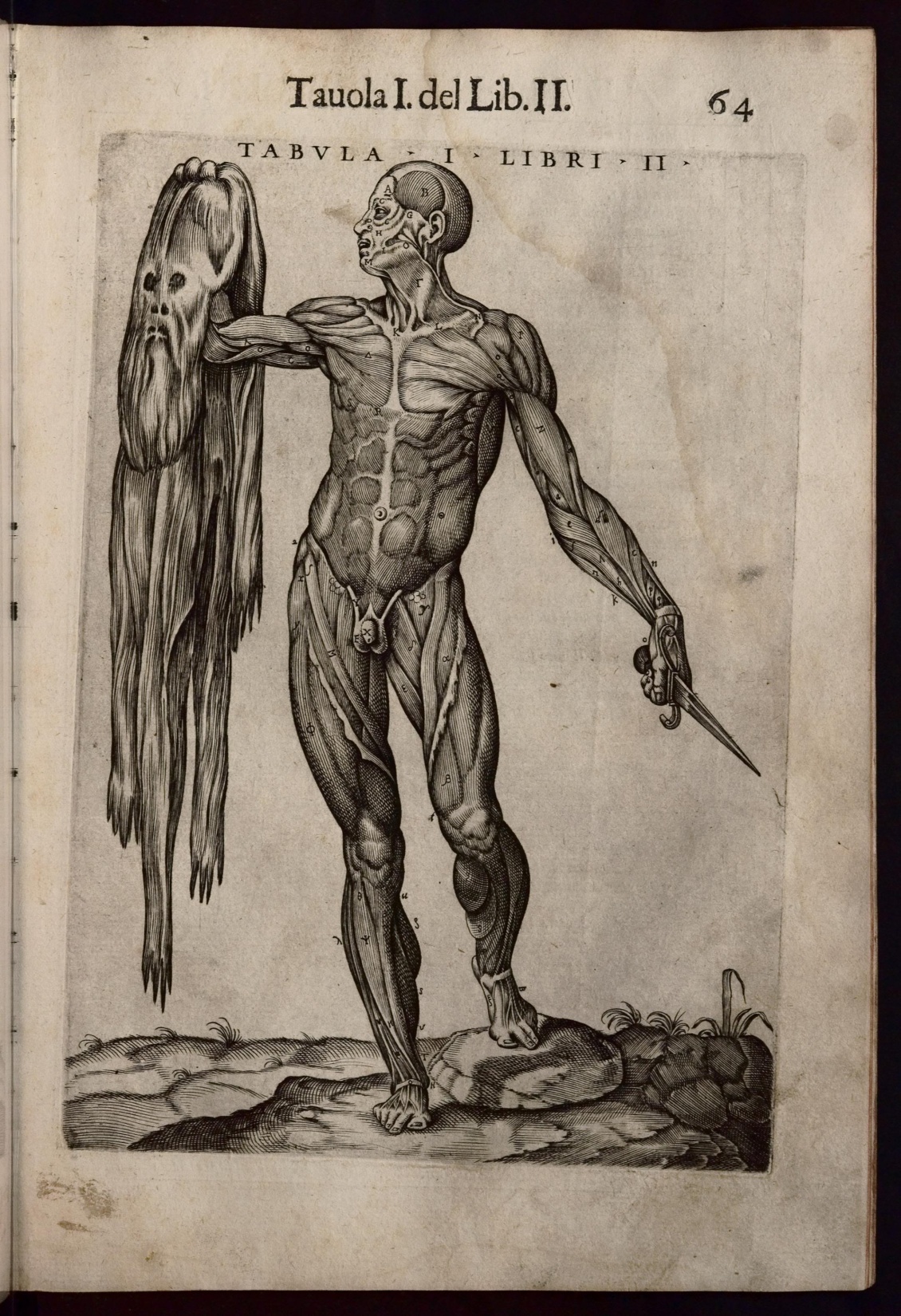 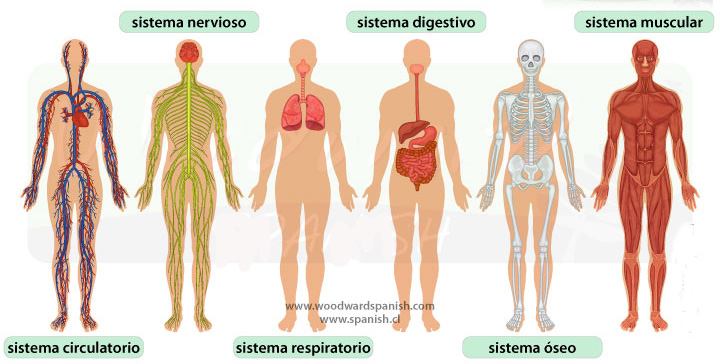 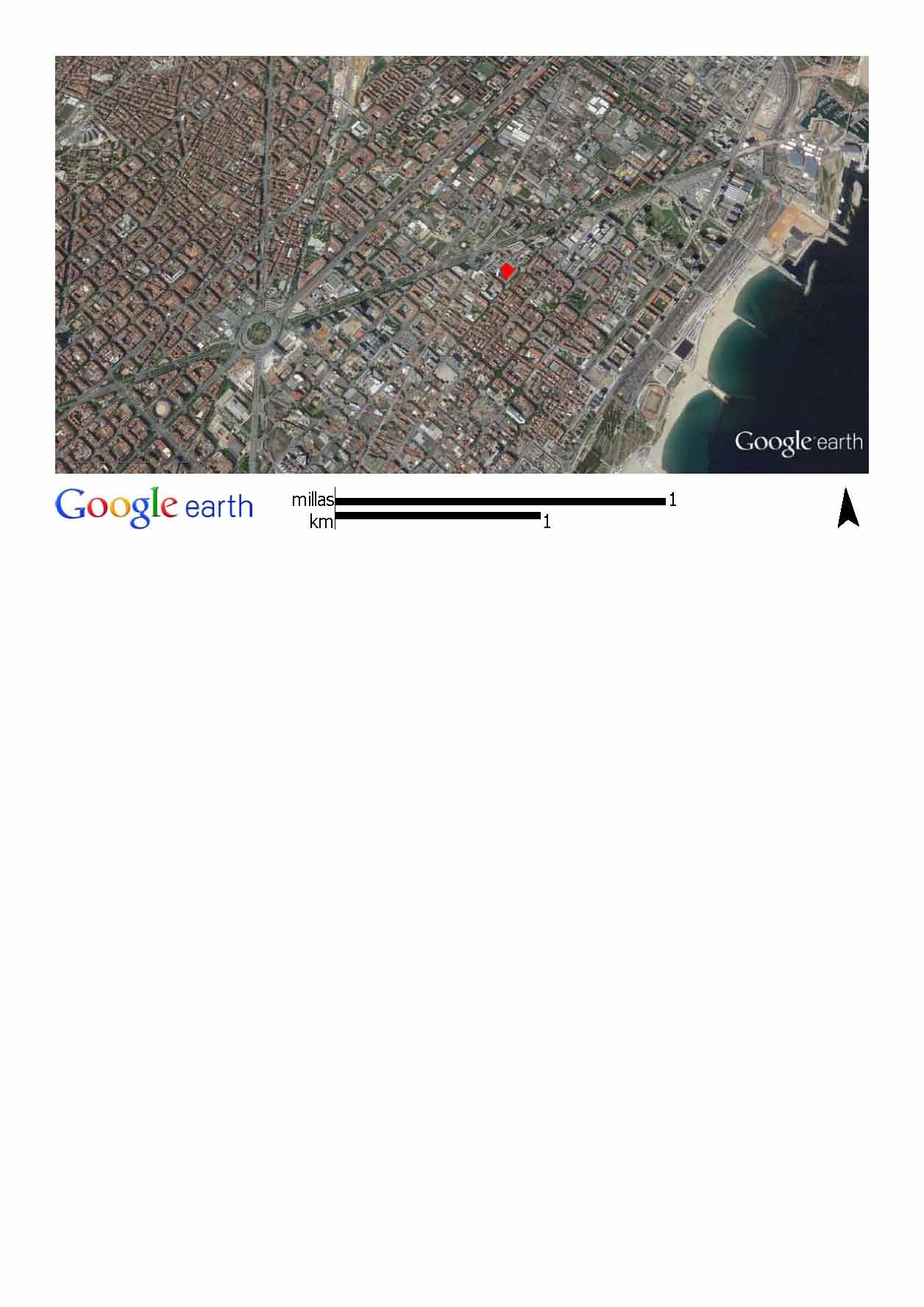 Institut  Maria Espinalt  4/3 4.700 m2  a l’Antic Camí de València 82-90 de Barcelona
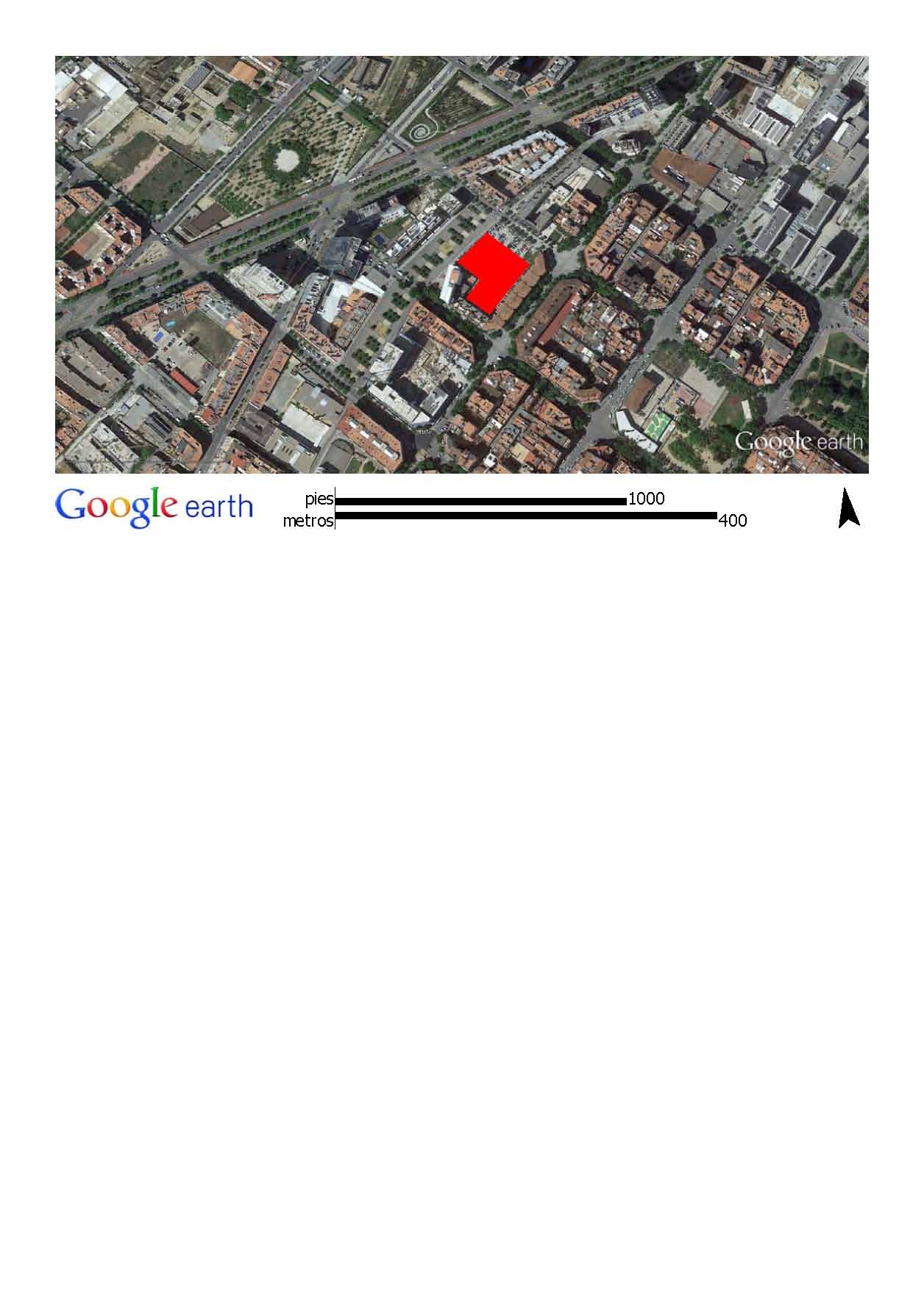 Parcel·la 4.863 m2 Ocupable 2.431 m2 PB+4P
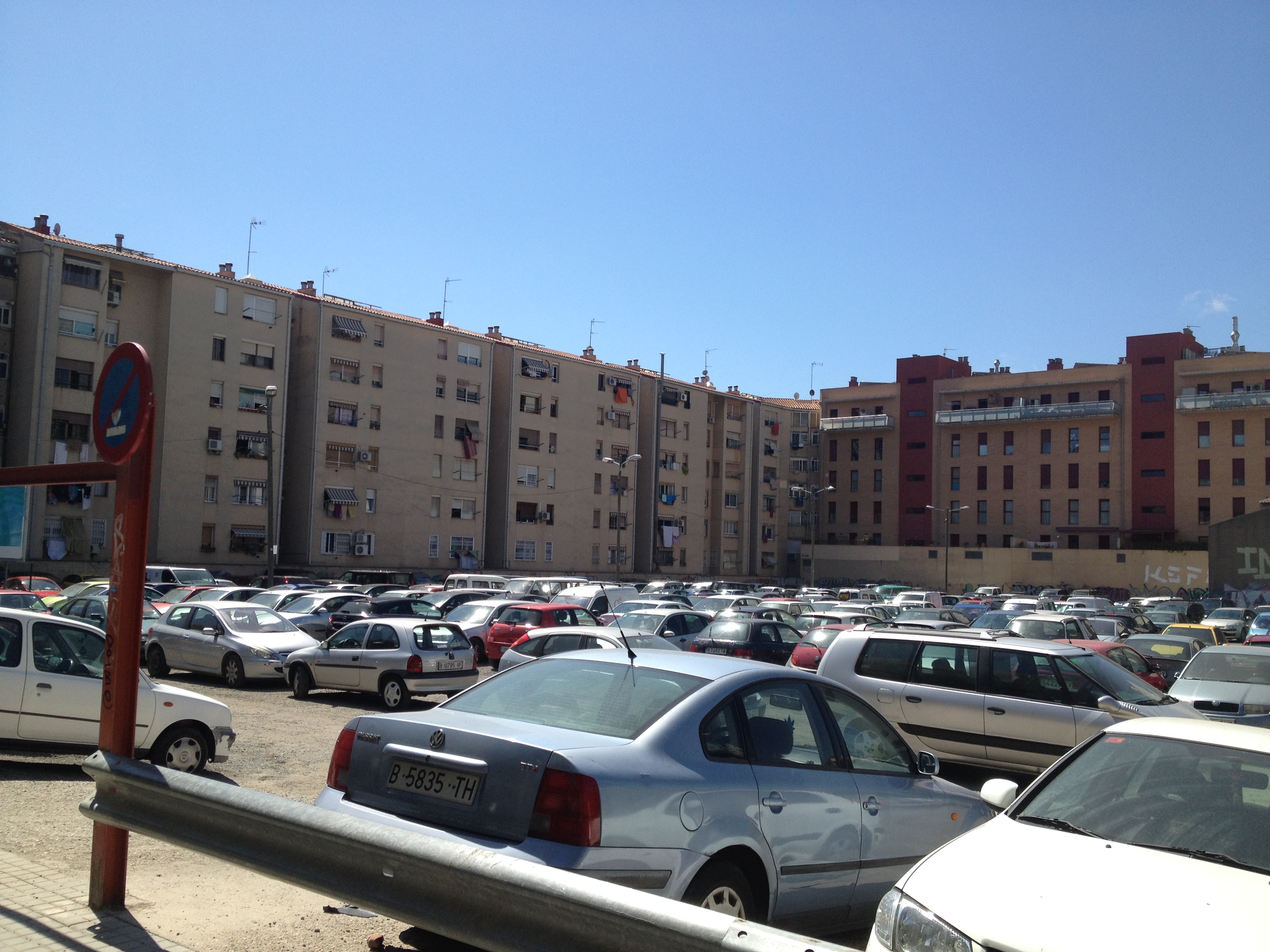 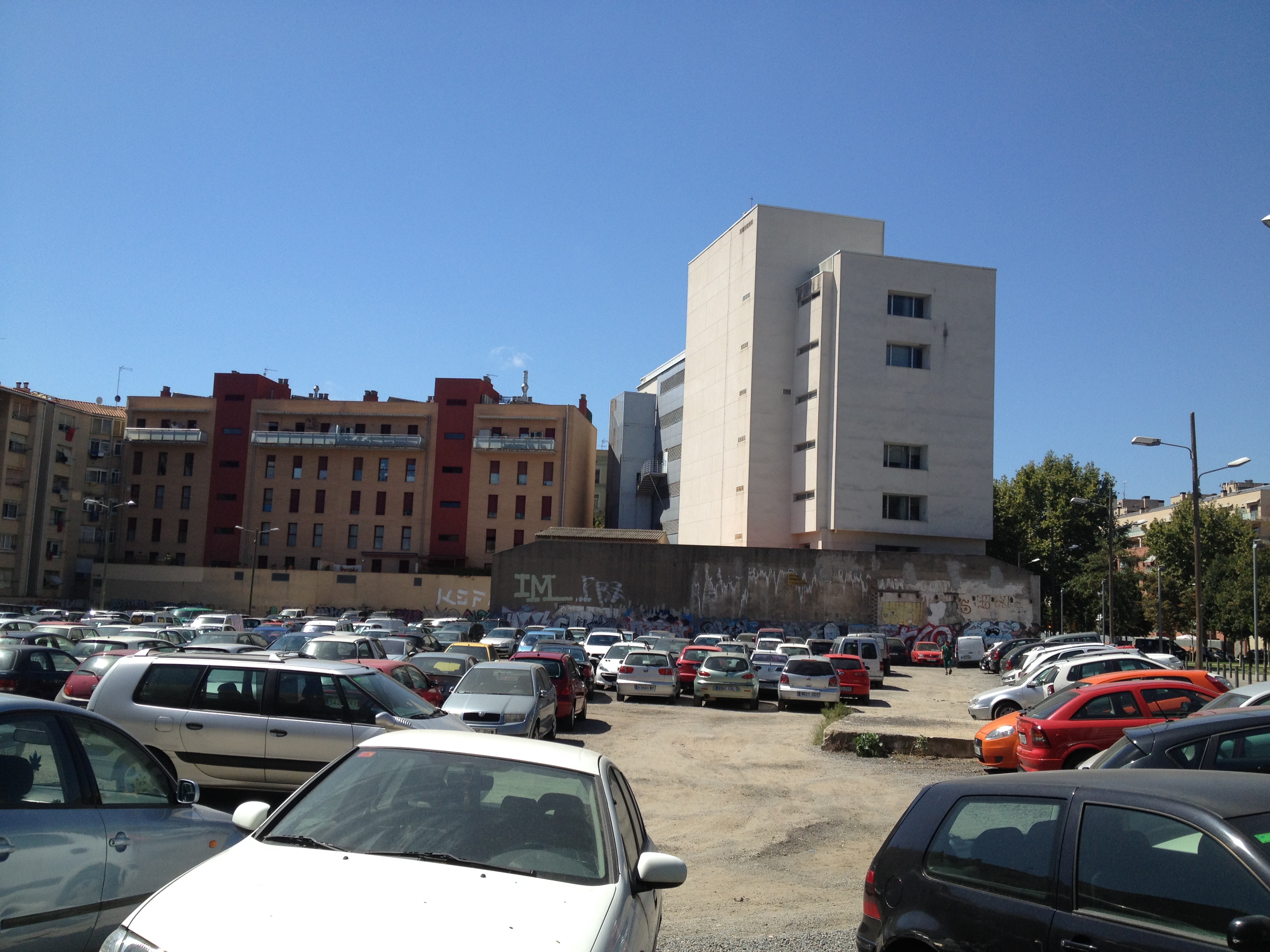 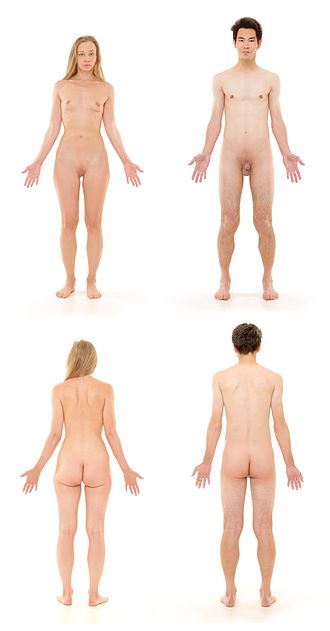 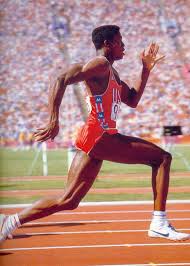 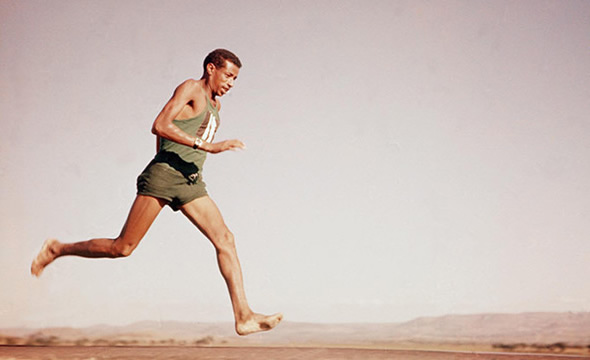